4’ÜNCÜ ULUSLARARASI ASSAM İSLÂM BİRLİĞİ KONGRESİ
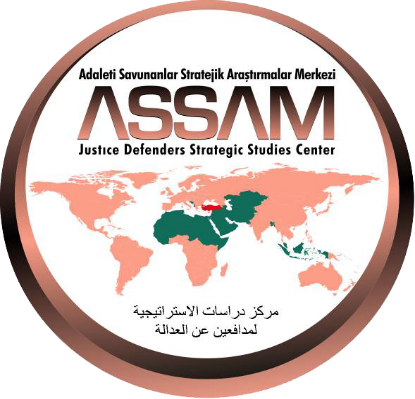 ASRİKA 
İSLAM DEVLETLERİ BİRLİĞİ 
SAVUNMA 
ORGANİZASYONU
BİLDİRİSİ
DÖRDÜNCÜ uluslararası ASSAM İSLÂM BİRLİĞİ KONGRESİ
SUNUM PLANI
ULUSLARARASI ASSAM İSLÂM BİRLİĞİ KONGRELERİNİN AMACI
İSLAM DÜNYASININ İÇİNDE BULUNDUĞU DURUM
İSLAM ÜLKELERİNİN ASKERİ GÜCÜ
MUTASAVVER ASRİKA İSLÂM DEVLETLERİ BİRLİĞİ İÇİN TASAVVUR EDİLEN SAVUNMA ORGANİZASYONU,
MUTASAVVER  KONFEDERASYON SAVUNMA BAKANLIĞI organizasyonu,
 MUTASAVVER MÜŞTEREK HAREKÂT KOMUTANLIKLARI VE MİLLİ DEVLETLERDE SAVUNMA ORGANİZASYONU,
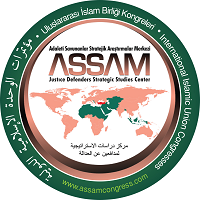 ADNAN TANRIVERDİ  
12 ARALIK 2020
www.assam.org.tr
2
ASSAM
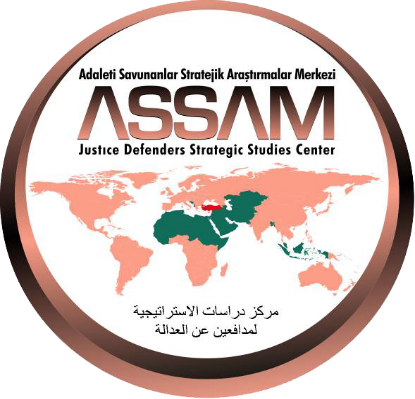 MUTASAVVER; 
ASRİKA  İSLÂM DEVLETLERİ SAVUNMA ORGANİZASYONU
Yapılmış olan üç adet 
ASSAM İSLÂM BİRLİĞİ KONGRESİ 
sonucunda yayınlanan Bildirgeler ve 
ASSAM İslâm Ülkeleri Konfederasyonu Anayasası (Model)
 Taslağında yer alan hükümler esas alınmıştır
3
4. uluslararası ASSAM İSLÂM BİRLİĞİ KONGRESİ
ULUSLARARASI ASSAM İSLÂM BİRLİĞİ KONGRELERİNİN AMACI:
İslâm Ülkelerinin ortak bir irade altında toplanması için; 
GEREKLİ KURUMLAR 
Ve bu Kurumların tabi olacağı uygun mevzuatı tespit ederek, 
İSLÂM DÜNYASINA 
Bir MODEL sunmaktır
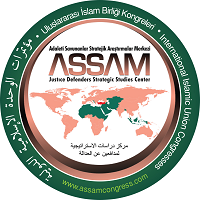 www.assam.org.tr
4
4.ULUSLARARASI ASSAM İSLÂM BİRLİĞİ KONGRESİ
Topraklarına en çok müdahale edilen, 
Birleşmiş Milletleri en fazla meşgul eden, 
Topraklarında Terör ve anarşinin eksik olmadığı, 
Kaynakları yabancı güçler tarafından yönetilen, 
İnsan hak ve özgürlüklerinin ihlal edildiği, 
Gelir dağılımının bozuk olduğu, 
Siyasi, sosyal ve ekonomik istikrarsızlıkların hâkim olduğu, 
İç meselelerini çözmek için dış güç merkezlerinin yardım ve desteğini talep eden ve muhtaç olan, 
Ülkeler konumunda bulunmaktadır.
İslâm Dünyasını oluşturan devletler gerçek potansiyeline rağmen Bugün;
DÖRDÜNCÜ ULUSLARARASI ASSAM İSLÂM BİRLİĞİ KONGRESİ
Her bir İslam Ülkesinin üniter
yapılarının içindeki 
etnik ve mezhepsel 
farklılığa sahip
unsurlarının 
BİRBİRLERİ İLE SAVAŞTIRILDIĞI, 
ilan edilmemiş,
GİZLİ, 
SİNSİ, 
KİRLİ VE 
ASİMETRİK 
Üçüncü Dünya Savaşının 
Alanı haline getirilmiştir.
İslâm Dünyası
Egemen olması gerektiği Coğrafyasında,
İSLÂM DÜNYASININ İÇİNDE BULUNDUĞU DURUM
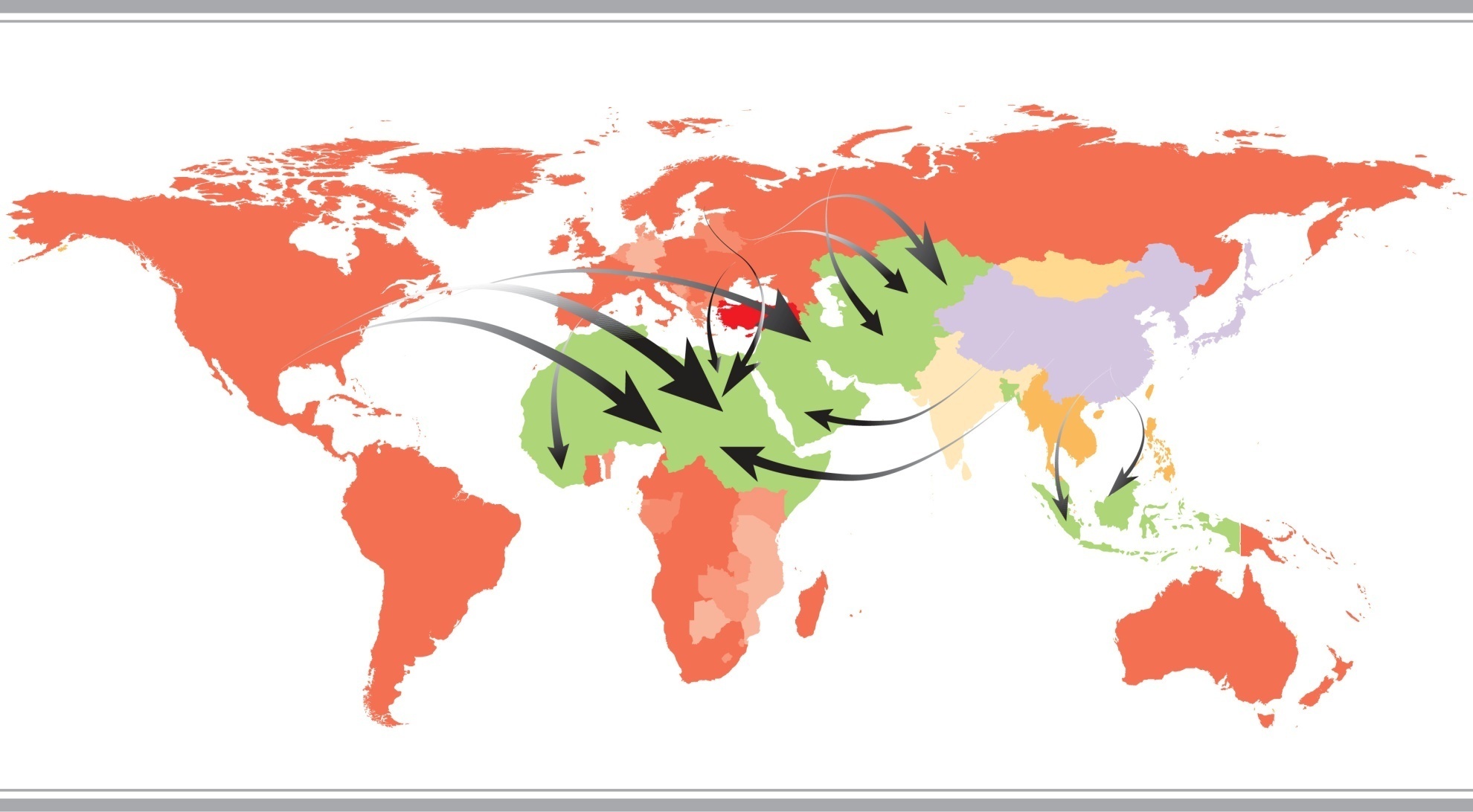 İSLAM ÜLKELERİNİN İÇİNDE BULUNDUĞU DURUM
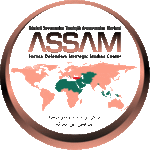 www.assam.org.tr
7
DÖRDÜNCÜ ULUSLARARASI ASSAM İSLÂM BİRLİĞİ KONGRESİ
61 İSLÂM ÜLKESİNİN 
İçinde bulunduğu kargaşadan kurtulup hak ettiği güce ulaşarak sahip oldukları toprakları ve dünyayı barış ve huzur beldesi haline getirmeleri, 
KENDİLERİNİN BİR İRADE ALTINDA TOPLANMASI İLE MÜMKÜN OLACAKTIR.
İslâm Dünyası
İçinde Bulunduğu Kaostan Nasıl Kurtulur?
4 ULUSLARARASI ASSAM İSLÂM BİRLİĞİ KONGRESİ
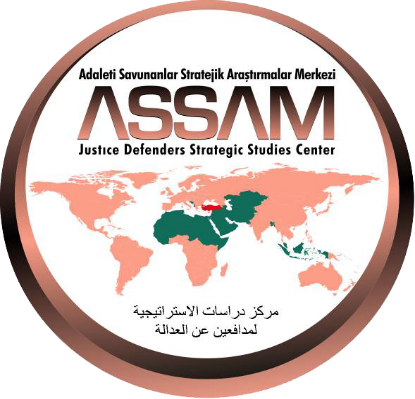 İSLÂM ÜLKELERİ BİRLİĞİ SÜRECİNDE ASSAM TASAVVURU
www.assam.org.tr
9
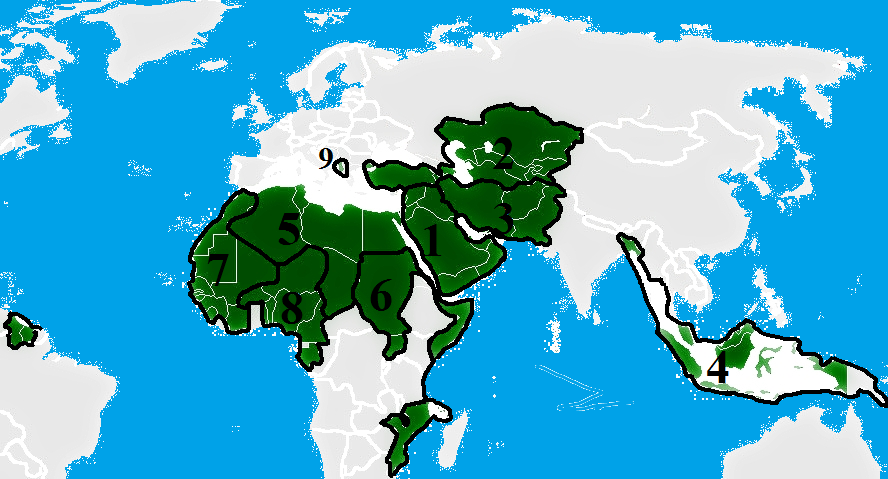 4 ULUSLARARASI ASSAM İSLÂM BİRLİĞİ KONGRESİ
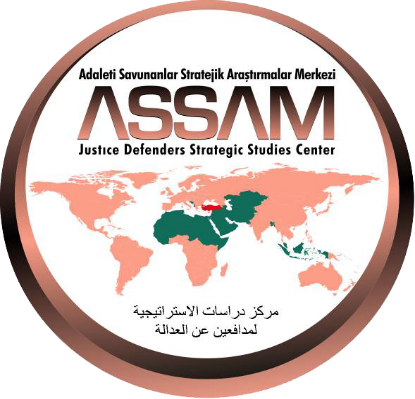 İslam Ülkelerinin bir irade altında toplanabilmesi için;
Öncelikle;
Yetkisi, imkânları, gücü, yapısı, 
Anayasa, yasa ve tüzüklerle belirtilmiş, 
61 İslâm Ülkesinin Ortak iradesinin temsil edildiği 
“İSLÂM ÜLKELERİ PARLAMENTOSU”
Daimi olarak teşekkül ettirilerek 
“İSLÂM ÜLKELERİ KONFEDERASYONU” Oluşturulmalıdır.
4 ULUSLARARASI ASSAM İSLÂM BİRLİĞİ KONGRESİ
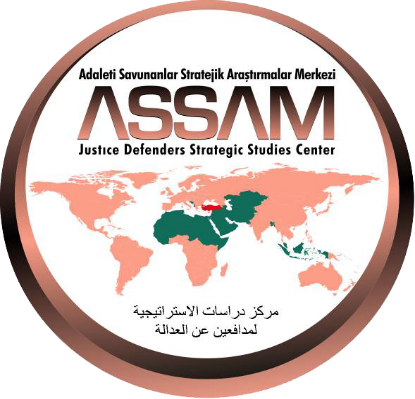 ARKASINDAN; 
İslâm Ülkeleri Konfederasyonunun, devletlerin asli görev alanları olan, 
ADALET, İÇİŞLERİ, DIŞ POLİTİKA VE SAVUNMA 
Usul, esas ve prensiplerini belirleme çalışmaları sürdürülürken, 
Etnik ve coğrafi bakımdan yakın İslam Devletlerinin ortak iradelerinin temsil edildiği 
“BÖLGESEL İSLÂM ÜLKELERİ PARLAMENTOLARI” 
Teşkil edilmelidir
4 ULUSLARARASI ASSAM İSLÂM BİRLİĞİ KONGRESİ
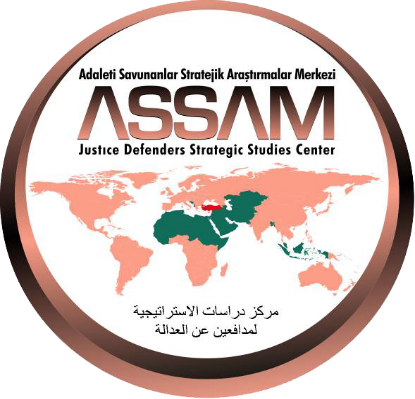 MÜTEAKİBEN; 
“BÖLGESEL İSLÂM KONFEDERASYONLARI”, 
FEDERASYONLARA DÖNÜŞMELİ  
Ve her birinin  
“İslâm Ülkeleri Birliğine” 
KONFEDERE BİRLİK OLARAK Bağlanması sağlanmalıdır.
İSLÂM ÜLKELERİ BİRLİĞİ SÜRECİNDE ASSAM TASAVVURU
NİHAİ OLARAK DA;
MERKEZÎ MÜŞTEREK İRADE “İSLÂM ÜLKELERİ KONFEDERASYONU PARLAMENTOSU” NDA;  
BÖLGESEL OLUŞUMLARIN MÜŞTEREK İRADELERİ
 DE “BÖLGESEL İSLÂM ÜLKELERİ FEDERASYON PARLAMENTOLARI” NDA TEMSİL EDİLMELİ,
PARLAMENTOLARA BAĞLI “İCRA ORGANLARI”  OLUŞTURULMALI,
MERKEZİ VE BÖLGESEL İCRA ORGANLARININ KONTROLÜNDE “ADALET DİVANLARI” VE 
ADALET DİVANLARININ KARARLARININ UYGULANMASINI SAĞLAYACAK  “ANİ MÜDAHALE KUVVETLERİ” KURULMALIDIR.
www.assam.org.tr
14
İSLÂM ÜLKELERİ BİRLİĞİ SÜRECİNDE ASSAM TASAVVURU
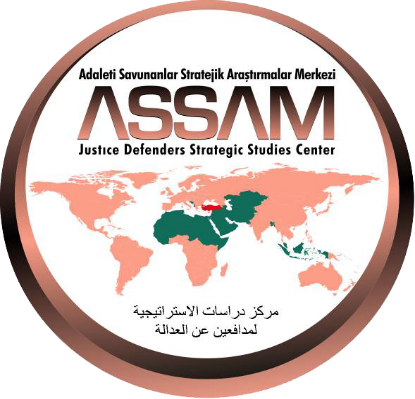 NİHAİ OLARAK (2)
“ASAYİŞ VE İÇ GÜVENLİĞİN” TEMİNİ İÇİN TEŞKİLÂTLANMA YAPILMALI, 
DIŞ GÜVENLİĞİN SAĞLANMASI İÇİN “ORTAK SAVUNMA SANAYİ ÜRETİMİ ”  VE “SAVUNMA İTTİFAKI”  ORGANİZASYONU YAPILMALI,
“ORTAK DIŞ POLİTİKALARIN” BELİRLENMESİ VE UYGULANMASI İÇİN UYGUN TEŞKİLÂT KURULMALI,
“EKONOMİK İŞBİRLİĞİ” OLUŞTURULMALI,
İSLÂM ÜLKELERİ KONFEDERASYONU VE BÖLGESEL İSLAM ÜLKELERİ FEDERASYONLARI İÇİN  “İNSAN HAKLARI”  VE “CEZA  MAHKEMELERİ”İNDEN OLUŞAN “YARGI SİSTEMİ” TESİS EDİLMELİDİR
ASRİKA İSLÂM DEVLETLER BİRLİĞİ, KONFEDERAL CUMHURİYETİ GERÇEKLEŞTİRİLMELİDİR.
www.assam.org.tr
15
4 ULUSLARARASI ASSAM İSLÂM BİRLİĞİ KONGRESİ
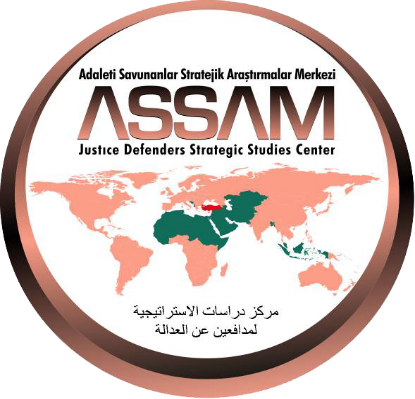 SONUÇTA ;
ASSAM, ASRİKA mihverindeki 61 İslâm Ülkesinin 
Milli sınırları ve yapısı değişmeden, 
Etnik ve coğrafi yakınlıklarına göre 
DOKUZ BÖLGESEL FEDERASYON 
Bu bölgesel İslâm Federasyonlarının oluşturduğu KONFEDERAL bir yapı ile 
Bir irade altında toplanarak ,
İSLÂM BİRLİĞİNİN oluşturulmasını mümkün görmektedir.
4 ULUSLARARASI ASSAM İSLÂM BİRLİĞİ KONGRESİ
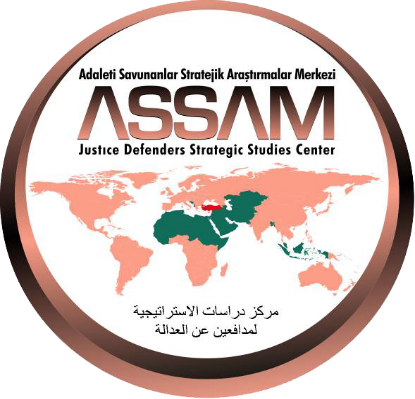 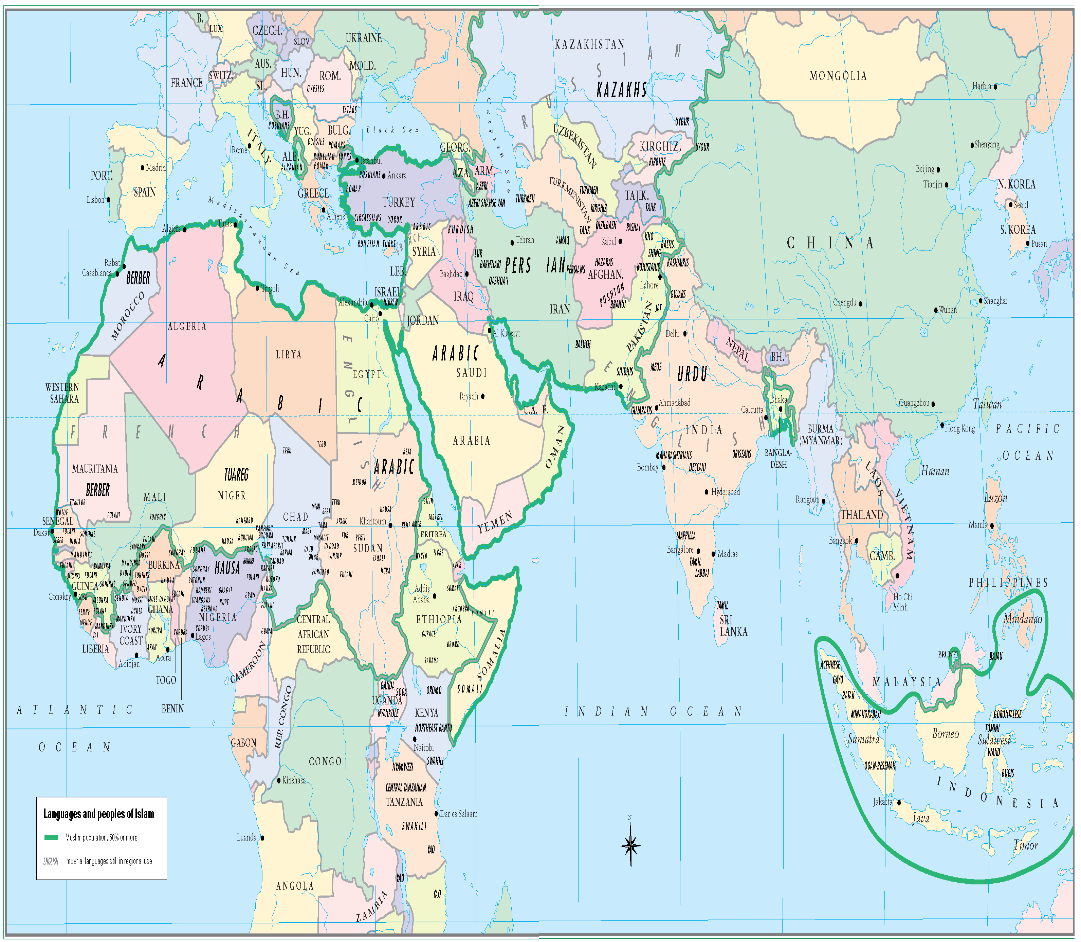 İSLAM ÜLKELERİ BİRLİĞİ SÜRECİNDE ASSAM TASAVVURU
www.assam.org.tr
18
4. ULUSLARARASI ASSAM İSLAM BİRLİĞİ KONGRESİ
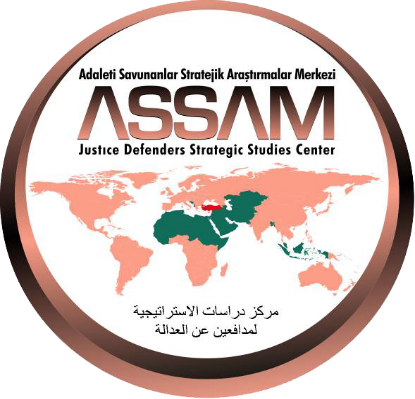 www.assam.org.tr
19
4 ULUSLARARASI ASSAM İSLÂM BİRLİĞİ KONGRESİ
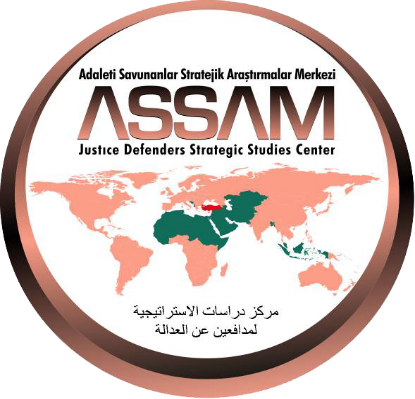 ASRİKA İSLÂM DEVLETLER BİRLİĞİ SAVUNMA ORGANİZASYONU
4. ULUSLARARASI ASSAM İSLAM BİRLİĞİ KONGRESİ
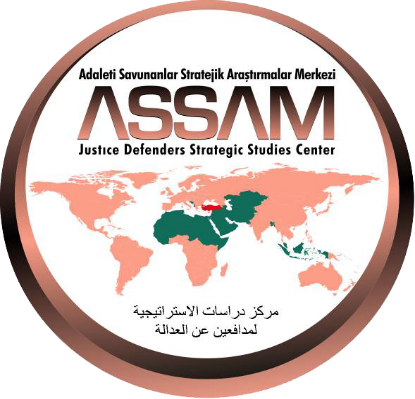 DEVLETİN ASLÎ FAALİYET ALANLARI
www.assam.org.tr
21
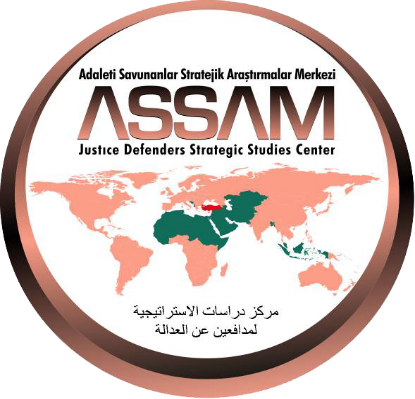 ASRİKA İSLAM ÜLKELERİ KONFEDERASYONU SAVUNMA ORGANİZASYONU
4. ULUSLARARASI ASSAM İSLAM BİRLİĞİ KONGRESİ
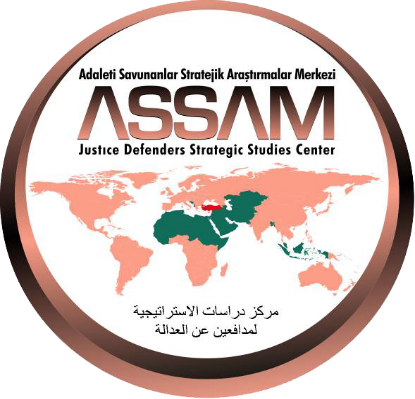 KONFEDERASYON GÜVENLİK KONSEYİ ÜYELERİ
Konfederal Cumhuriyet Başkanı
Konfederal Cumhuriyet Başkan yardımcıları, 
Dokuz Federal Bölge Cumhuriyet Başkanları, 
Adalet, 
Savunma, 
İçişleri, 
Dışişleri Bakanları, 
Genelkurmay Başkanı, 
Kara, Deniz ve Hava Kuvvet Komutanları
Dokuz Federal Bölge Müşterek Kuvvet Komutanları
4. ULUSLARARASI ASSAM İSLAM BİRLİĞİ KONGRESİ
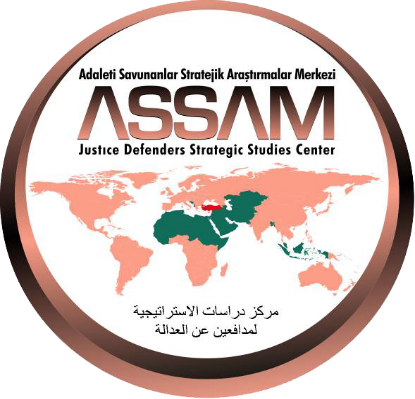 MÜŞTEREK HAREKÂT KOMUTALIKLARININ HAREKÂT
KONTROLÜNE VERİLMİŞ VE MİLLİ  DEVLETLERİN MERKEZLERİNDE KONUŞLANDIRILMIŞ OLAN;
Muharip ve Muharebe Destek Unsuru olarak;
Kara Kuvvetlerinde 34 Kolordu
Deniz Kuvvetlerinde: Dört Donanma, Beş Filo ve Altı Boğaz Komutanlığı,
Hava Kuvvetlerinde; 9 Stratejik, 9 Taktik Hv. Kuvvet Komutanlıkları ile 9 adet Füze Komutanlığı,
Hava Savunma Komutanlığında; 9 Radar Üs Komutanlığı ile 9 Hava ve Füze Savunma Komutanlığı,
Siber ve Elektronik Güvenlik Komutanlığında;  9 Siber Güvenlik ve 9 Elektronik Harp Komutanlığı
4. ULUSLARARASI ASSAM İSLAM BİRLİĞİ KONGRESİ
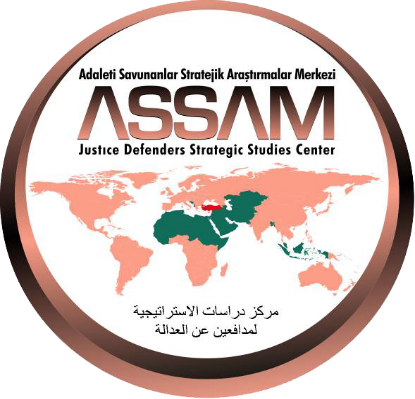 B. Muharebe Hizmet Destek Unsuru olarak da;
Kara, Deniz, Hava, Hv. Ve Füze Savunma ve Siber ve Elektronik Kuvvet Komutanlıklarının her biri için 9’ar adet Lojistik Destek Komutanlığı 
Deniz Kuvvetleri dışındaki Kuvvet Komutanlıklarının her biri için 9’ar, Deniz Kuvvetleri için 4 Adet Eğitim Komutanlığı, 
Deniz Kuvvetleri Komutanlığında 9 dokuz adet Üs ve Liman Komutanlığı, Hava Kuvvetleri komutanlığında 9 Adet Üs ve Meydan komutanlığı
Kurulması Gerektiği düşünülmüştür.
ASRİKA İSLÂM BİRLİĞİ KONFEDERASYONU SAVUNMA ORGANİZASYON
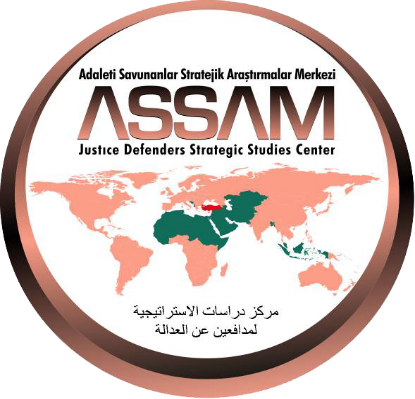 FEDERAL BÖLGELERDEKİ MÜŞTEREK HAREKAT KOMUTANLIĞINA BAĞLI KUVVET, KURUM VE BİRLİKLER
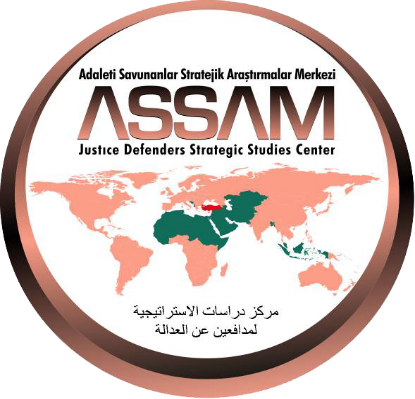 DÖRDÜNCÜ ULUSLARARASI ASSAM İSLAM BİRLİĞİ KONGRESİ
Mutasavver Orta Doğu İslâm Devletleri Federasyonu/
BİRİNCİ BLG. MÜŞTEREK HRK. K.LIĞI
DÖRDÜNCÜ ULUSLARARASI ASSAM İSLAM BİRLİĞİ KONGRESİ
Mutasavver Orta Asya İslâm Devletleri 
Federasyonu/ 
İKİNCİ FEDERAL BÖLGE
MÜŞTEREK HRK. K.LIĞI
DÖRDÜNCÜ ULUSLARARASI ASSAM İSLAM BİRLİĞİ KONGRESİ
Mutasavver Yakın Doğu Asya İslâm Devletleri 
Federasyonu/
ÜÇÜNCÜ FEDERAL BÖLGE
MÜŞTEREK HRK. K.LIĞI
DÖRDÜNCÜ ULUSLARARASI ASSAM İSLAM BİRLİĞİ KONGRESİ
Mutasavver Güney Doğu Asya İslâm Devletleri Federasyonu/
DÖRDÜNCÜ FEDERAL BÖLGE
MÜŞTEREK HRK. K.LIĞI
DÖRDÜNCÜ ULUSLARARASI ASSAM İSLAM BİRLİĞİ KONGRESİ
Mutasavver Kuzey Afrika İslâm Devletleri 
Federasyonu/
BEŞİNCİ FEDERAL BÖLGE
MÜŞTEREK HRK. K.LIĞI
DÖRDÜNCÜ ULUSLARARASI ASSAM İSLAM BİRLİĞİ KONGRESİ
Mutasavver Doğu Afrika İslâm Devletleri 
Federasyonu/
ALTINCI FEDERAL BÖLGE
MÜŞTEREK HRK. K.LIĞI
DÖRDÜNCÜ ULUSLARARASI ASSAM İSLAM BİRLİĞİ KONGRESİ
Mutasavver Kuzey Batı Afrika İslâm Devletleri 
Federasyonu/
YEDİNCİ FEDERAL BÖLGE
MÜŞTEREK HRK. K.LIĞI
DÖRDÜNCÜ ULUSLARARASI ASSAM İSLAM BİRLİĞİ KONGRESİ
Mutasavver Güney Batı Afrika İslâm Devletleri Federasyonu/
SEKİZİNCİ FEDERAL BÖLGE
MÜŞTEREK HRK. K.LIĞI
DÖRDÜNCÜ ULUSLARARASI ASSAM İSLAM BİRLİĞİ KONGRESİ
Mutasavver Avrupa İslâm Devletleri Federasyonu/
DOKUZUNCU FEDERAL BÖLGE
MÜŞTEREK HRK. K.LIĞI
ASSAM 
ADALETİ SAVUNANLAR STRATEJİK ARAŞTIRMALAR MERKEZİ
DERNEĞİ
Marmara Mahallesi Hürriyet Bulvarı No: 110/H  Beylikdüzü/ İSTANBUL       34524 TÜRKİYE
0212 855 19 75
info@assam.org.tr
www.assam.org.tr
4. ULUSLARARASI ASSAM KONGRESİ-2020
www.assam.org.tr
37